Microbial mediation of ecosystem services
Rachel Hasler
European Geosciences Union 2020
Introduction:
Horticultural management influences  microbial community structure and function
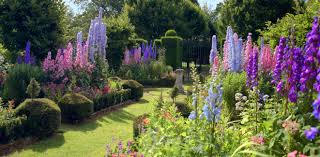 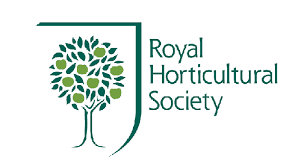 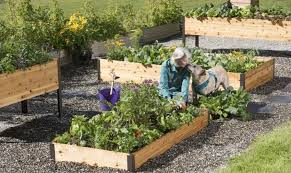 Adapted from Ho, Di Lonardo and Bodelier, 2017
Methodological approach:
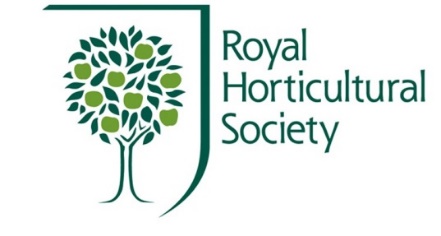 Overview
Do soil organic matter applications facilitate delivery of microbially mediated ecosystem functions?
Methods:

Multiple substrate induced respiration 

PLFA/ NLFA

Microbial biomass
Hypothesis:

Respiration and decomposition rates will depend on the soils functional profile and not on the carbon composition of the soil organic matter additions
Field trial:

Long-term field trial

8 compost treatments

Sandy soil
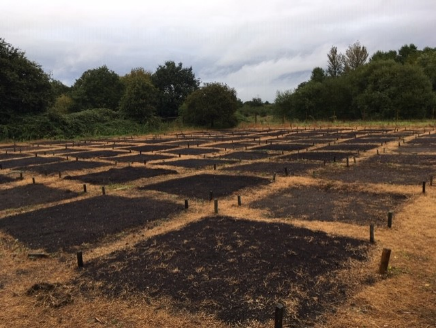 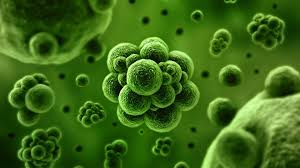 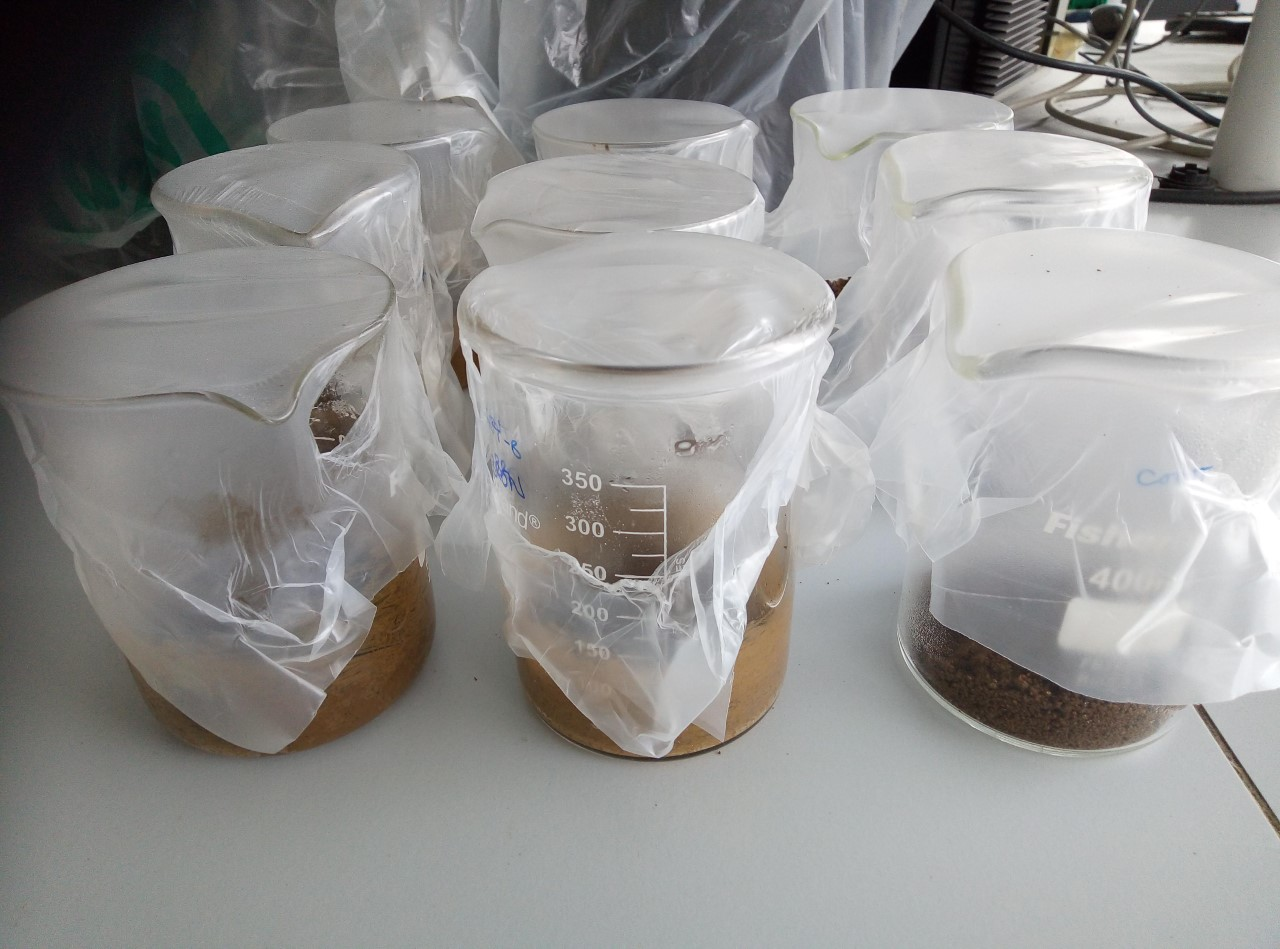 Multiple substrate induced respiration
Functional (respiration) profiles for all treatments
What are those microbes up to…?
Building a picture of the soil microbial community:
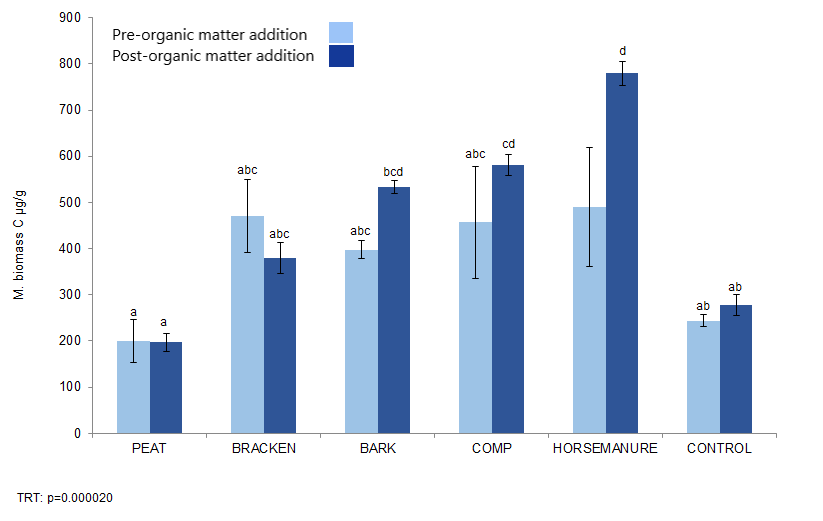 Carbon fractions in soil and compost
Total carbon:
Carbon fractions in soil and compost
Hot water extractable carbon (HWEC):
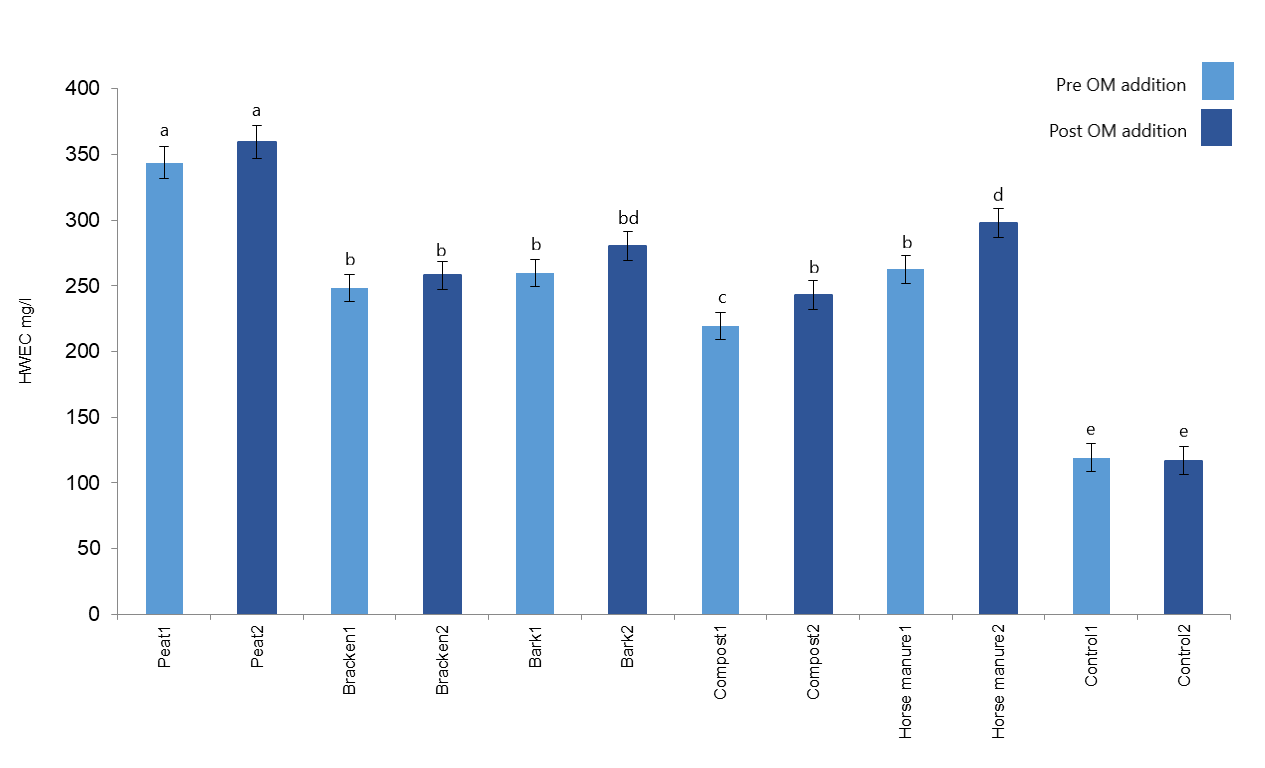 p=0.03271
Phospholipid fatty acid (PLFA)
Organic matter addition effects on 
microbial community structure:
p=0.002229
Fungal biomarker (PLFA) 18:2w6,9
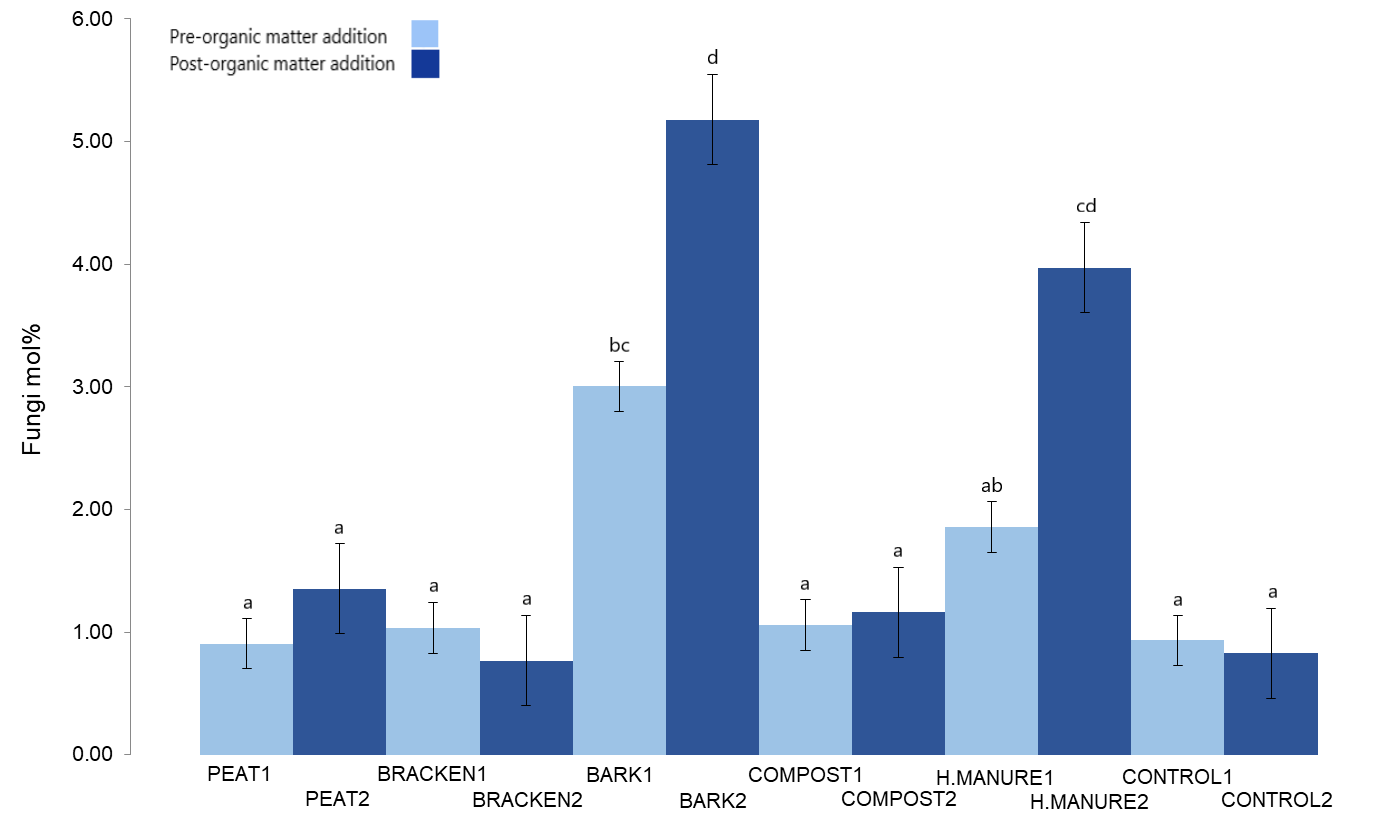 TRT p=0.0000
TIME p=0.0001
TIME*TRT=0.0002
Horticultural compost applications:
Significant effects on soil microbial community…..
Thanks for listening – Feedback very welcome!